岗位竞聘
述职报告
工作计划
入职培训
竞聘述职报告
This template is exclusively designed by Fei er creative and copyrights belong to Bao tu internetThis template is exclusively designed by Fei er creative
汇报：PPT营
时间：10.26
竞聘报告流程
个人工作简历
工作岗位认知
01
03
02
04
This template is exclusively designed by Fei er creative and copyrights belong to Bao tu internet
This template is exclusively designed by Fei er
This template is exclusively designed by Fei er
掌握工作技能
工作规划展望
This template is exclusively designed by Fei er
This template is exclusively designed by Fei er
01
个人工作简历
This template is exclusively designed by Fei er creative and copyrights belong to Bao tu internet
您的文字输入
请替换文字内容，添加相关标题，修改文字请替换文字内容，添加相关标题，修改文字内容个人及企业
请替换文字内容，添加相关标题，修改文字打破传统
请替换文字内容，添加相关标题，修改文字打破传统
您的文字输入
This template is exclusively designed by Fei er creative and copyrights belong to Bao tu internet
请替换文字内容，添加相关标题，修改文字打破传统
请替换文字内容，添加相关标题，修改文字打破传统
请替换文字内容，添加相关标题，修改文字打破传统
请替换文字内容，添加相关标题，修改文字打破传统
您的文字输入
您的文字输入
您的文字输入
请替换文字内容，添加相关标题，修改文字请替换文字内容，添加相关标题，修改文字内容
请替换文字内容，添加相关标题，修改文字请替换文字内容，添加相关标题，修改文字内容
请替换文字内容，添加相关标题，修改文字请替换文字内容，添加相关标题，修改文字内容
您的文字输入
This template is exclusively designed by Fei er creative and copyrights belong to Bao tu internet
请替换文字内容，添加相关标题，修改文字打破传统素材
请替换文字内容，添加相关标题，修改文字打破传统素材
您的文字输入
您的文字输入
您的文字输入
请替换文字内容，添加相关标题，修改文字请替换文字内容，添加相关标题，修改文字内容，也可以直接复制你的内容到此。请替换文字
请替换文字内容，添加相关标题，修改文字请替换文字内容，添加相关标题，修改文字内容，也可以直接复制你的内容到此。请替换文字
请替换文字内容，添加相关标题，修改文字请替换文字内容，添加相关标题，修改文字内容，也可以直接复制你的内容到此。请替换文字
您的文字输入
This template is exclusively designed by Fei er creative and copyrights belong to Bao tu internet
您的文字输入
您的文字输入
您的文字输入
请替换文字内容，添加相关标题，修改文字请替换文字内容，添加相关标题，修改文字内容个人及企业
请替换文字内容，添加相关标题，修改文字请替换文字内容，添加相关标题，修改文字内容个人及企业
请替换文字内容，添加相关标题，修改文字请替换文字内容，添加相关标题，修改文字内容个人及企业
您的文字输入
This template is exclusively designed by Fei er creative and copyrights belong to Bao tu internet
您的文字输入
您的文字输入
您的文字输入
您的文字输入
请替换文字内容，添加相关标题，修改文字请替换文字内容，添加相关标题，修改文字内容个人及企业
请替换文字内容，添加相关标题，修改文字请替换文字内容，添加相关标题，修改文字内容个人及企业
请替换文字内容，添加相关标题，修改文字请替换文字内容，添加相关标题，修改文字内容个人及企业
请替换文字内容，添加相关标题，修改文字请替换文字内容，添加相关标题，修改文字内容个人及企业
您的文字输入
This template is exclusively designed by Fei er creative and copyrights belong to Bao tu internet
02
工作岗位认知
This template is exclusively designed by Fei er creative and copyrights belong to Bao tu internet
您的文字输入
您的文字输入
您的文字输入
请替换文字内容，添加相关标题，修改文字请替换文字内容，添加相关标题，修改文字内容个人及企业
请替换文字内容，添加相关标题，修改文字请替换文字内容，添加相关标题，修改文字内容个人及企业
请替换文字内容，添加相关标题，修改文字请替换文字内容，添加相关标题，修改文字内容个人及企业
您的文字输入
This template is exclusively designed by Fei er creative and copyrights belong to Bao tu internet
您的文字输入
您的文字输入
您的文字输入
您的文字输入
This template is exclusively designed by Fei er creative and copyrights belong to Bao tu internet
请替换文字内容，添加相关标题，修改文字
请替换文字内容，添加相关标题，修改文字
请替换文字内容，添加相关标题，修改文字
您的文字输入
您的文字输入
您的文字输入
请替换文字内容，添加相关标题，修改文字
请替换文字内容，添加相关标题，修改文字
请替换文字内容，添加相关标题，修改文字
您的文字输入
您的文字输入
您的文字输入
您的文字输入
请替换文字内容，添加相关标题，修改文字请替换文字内容，添加相关标题，修改文字内容个人及企业
请替换文字内容，添加相关标题，修改文字请替换文字内容，添加相关标题，修改文字内容个人及企业
请替换文字内容，添加相关标题，修改文字请替换文字内容，添加相关标题，修改文字内容个人及企业
请替换文字内容，添加相关标题，修改文字请替换文字内容，添加相关标题，修改文字内容个人及企业
您的文字输入
This template is exclusively designed by Fei er creative and copyrights belong to Bao tu internet
您的文字输入
您的文字输入
您的文字输入
您的文字输入
请替换文字内容，添加相关标题，修改文字打破传统素材网站单向
请替换文字内容，添加相关标题，修改文字打破传统素材网站单向
请替换文字内容，添加相关标题，修改文字打破传统素材网站单向
请替换文字内容，添加相关标题，修改文字请替换文字内容，添加相关标题，修改文字内容个人及企业
您的文字输入
This template is exclusively designed by Fei er creative and copyrights belong to Bao tu internet
请替换文字内容，添加相关标题，修改文字请替换文字内容，添加相关标题，修改文字内容个人及企业
您的文字输入
您的文字输入
请替换文字内容，添加相关标题，修改文字请替换文字内容，添加相关标题，修改文字内容个人及企业
This template is exclusively designed by Fei er creative and copyrights belong to Bao tu internet
您的文字输入
请替换文字内容，添加相关标题，修改文字请替换文字内容，添加相关标题，修改文字内容个人及企业
您的文字输入
请替换文字内容，添加相关标题，修改文字请替换文字内容，添加相关标题，修改文字内容个人及企业
您的文字输入
03
掌握工作技能
This template is exclusively designed by Fei er creative and copyrights belong to Bao tu internet
您的文字输入
您的文字输入
This template is exclusively designed by Fei er creative and copyrights belong to Bao tu internet
请替换文字内容，添加相关标题，修改文字打破传统素材网站单向沟通的服务模式
请替换文字内容，添加相关标题，修改文字打破传统素材网站单向沟通的服务模式
请替换文字内容，添加相关标题，修改文字打破传统素材网站单向沟通的服务模式
请替换文字内容，添加相关标题，修改文字打破传统素材网站单向沟通的服务模式
请替换文字内容，添加相关标题，修改文字打破传统素材网站单向沟通的服务模式
您的文字输入
您的文字输入
您的文字输入
您的文字输入
请替换文字内容，添加相关标题，修改文字请替换文字内容，添加相关标题，修改文字内容个人及企业
请替换文字内容，添加相关标题，修改文字请替换文字内容，添加相关标题，修改文字内容个人及企业
请替换文字内容，添加相关标题，修改文字请替换文字内容，添加相关标题，修改文字内容个人及企业
请替换文字内容，添加相关标题，修改文字请替换文字内容，添加相关标题，修改文字内容个人及企业
您的文字输入
This template is exclusively designed by Fei er creative and copyrights belong to Bao tu internet
您的文字输入
您的文字输入
请替换文字内容，添加相关标题，修改文字请替换文字内容，添加相关标题，修改文字内容个人及企业
请替换文字内容，添加相关标题，修改文字请替换文字内容，添加相关标题，修改文字内容个人及企业
您的文字输入
This template is exclusively designed by Fei er creative and copyrights belong to Bao tu internet
您的文字输入
您的文字输入
您的文字输入
请替换文字内容，添加相关标题，修改文字请替换文字内容，添加相关标题，修改文字内容个人及企业
请替换文字内容，添加相关标题，修改文字请替换文字内容，添加相关标题，修改文字内容个人及企业
This template is exclusively designed by Fei er creative and copyrights belong to Bao tu internet
您的文字输入
您的文字输入
请替换文字内容，添加相关标题，修改文字请替换文字内容，添加相关标题，修改文字内容个人及企业
请替换文字内容，添加相关标题，修改文字请替换文字内容，添加相关标题，修改文字内容个人及企业
您的文字输入
您的文字输入
请替换文字内容，添加相关标题，修改文字请替换文字内容，添加相关标题，修改文字内容个人及企业
请替换文字内容，添加相关标题，修改文字请替换文字内容，添加相关标题，修改文字内容个人及企业
04
工作规划展望
This template is exclusively designed by Fei er creative and copyrights belong to Bao tu internet
您的文字输入
您的文字输入
您的文字输入
您的文字输入
您的文字输入
您的文字输入
This template is exclusively designed by Fei er creative and copyrights belong to Bao tu internet
请替换文字内容，添加相关标题，修改文字请替换文字内容，添加相关标题，修改文字内容个人及企业请替换文字内容，添加相关标题，修改文字请替换文字内容，添加相关标题，修改文字内容个人及企业请替换文字内容，添加相关标题，修改文字请替换文字内容，添加相关标题，修改文字内容个人及企业
您的文字输入
您的文字输入
请替换文字内容，添加相关标题，修改文字请替换文字内容，添加相关标题，修改文字内容个人及企业请替换文字内容，添加相关标题，修改文字请替换文字内容，添加相关标题，修改文字内容个人及企业请替换文字内容，添加相关标题，修改文字请替换文字内容，添加相关标题，修改文字内容个人及企业
请替换文字内容，添加相关标题，修改文字请替换文字内容，添加相关标题，修改文字内容个人及企业请替换文字内容，添加相关标题，修改文字请替换文字内容，添加相关标题，修改文字内容个人及企业请替换文字内容，添加相关标题，修改文字请替换文字内容，添加相关标题，修改文字内容个人及企业
您的文字输入
This template is exclusively designed by Fei er creative and copyrights belong to Bao tu internet
60%
您的文字输入
您的文字输入
您的文字输入
请替换文字内容，添加相关标题，修改文字请替换文字内容，添加相关标题，修改文字内容个人及企业
请替换文字内容，添加相关标题，修改文字请替换文字内容，添加相关标题，修改文字内容个人及企业
请替换文字内容，添加相关标题，修改文字请替换文字内容，添加相关标题，修改文字内容个人及企业
您的文字输入
50%
74%
22%
This template is exclusively designed by Fei er creative and copyrights belong to Bao tu internet
您的文字输入
This template is exclusively designed by Fei er creative and copyrights belong to Bao tu internet
52%
65%
26%
87%
40%
58%
请替换文字内容，添加相关标题，修改文字请替换文字内容，添加相关标题，修改文字内容个人及企业请替换文字内容，添加相关标题，修改文字请替换文字内容，添加相关标题，修改文字内容个人及企业
岗位竞聘
述职报告
工作计划
入职培训
感谢您的观看
This template is exclusively designed by Fei er creative and copyrights belong to Bao tu internetThis template is exclusively designed by Fei er creative
汇报：PPT营
时间：10.26
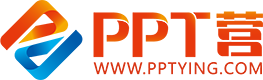 10000+套精品PPT模板全部免费下载
PPT营
www.pptying.com
[Speaker Notes: 模板来自于 https://www.pptying.com    【PPT营】]